СУ ”Свети Климент                                      Охридски”    Симеоновград
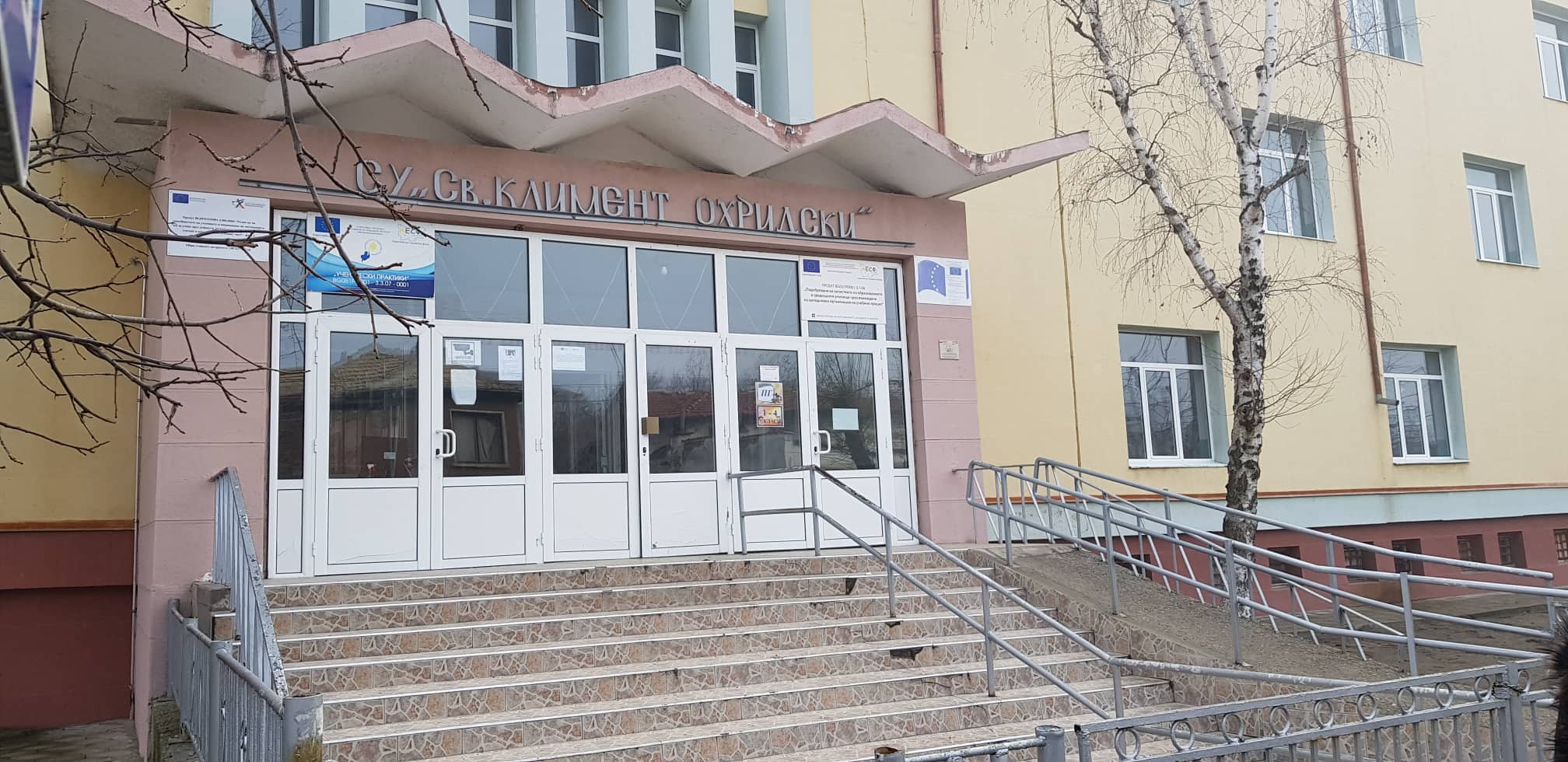 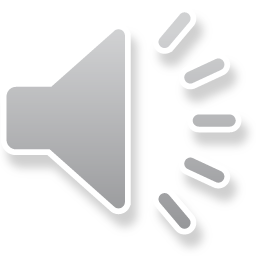 Към момента в СУ “Свети Климент Охридски” 
работят 40 преподаватели и обучават 377 деца и ученици.
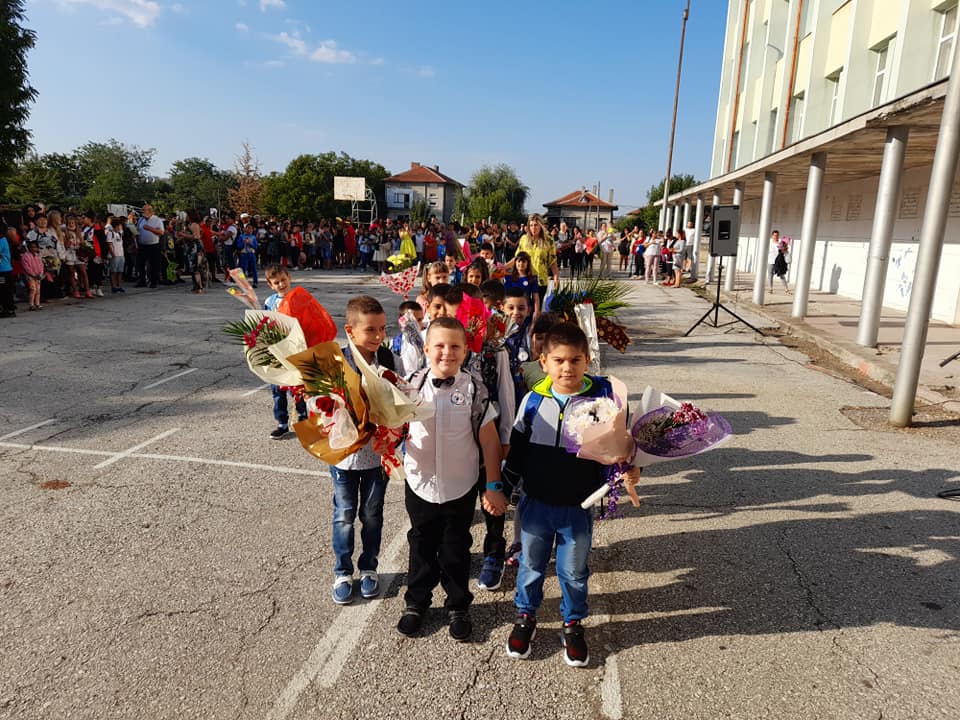 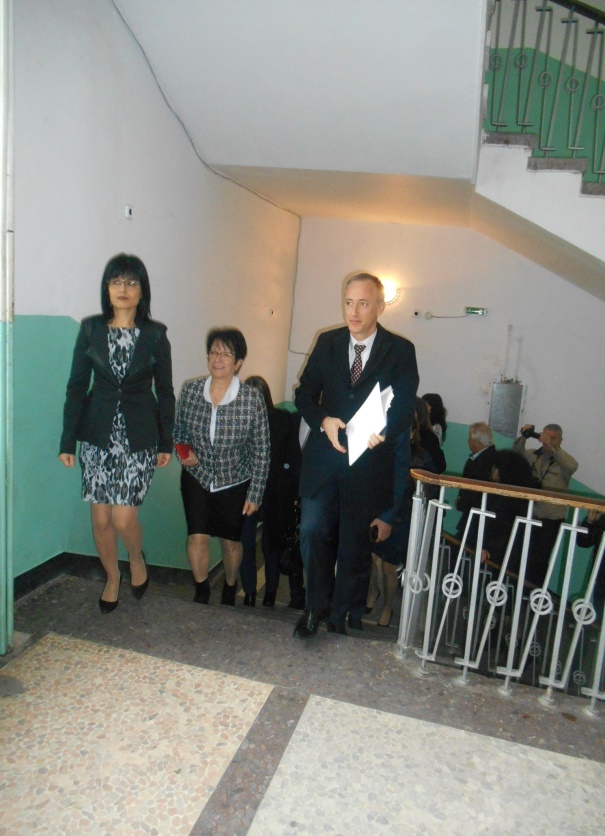 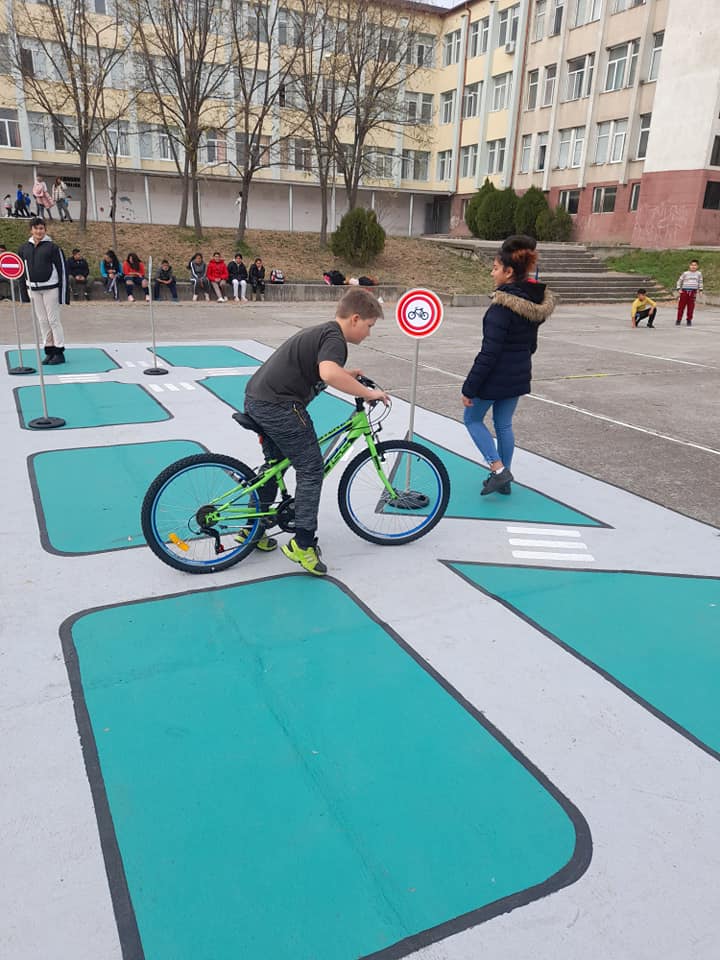 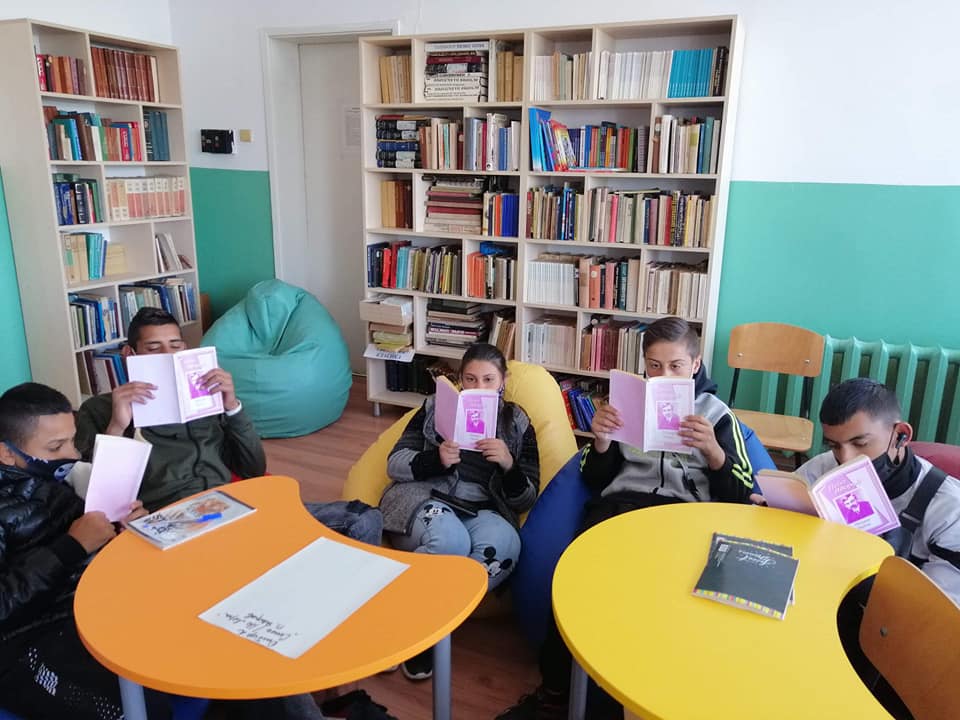 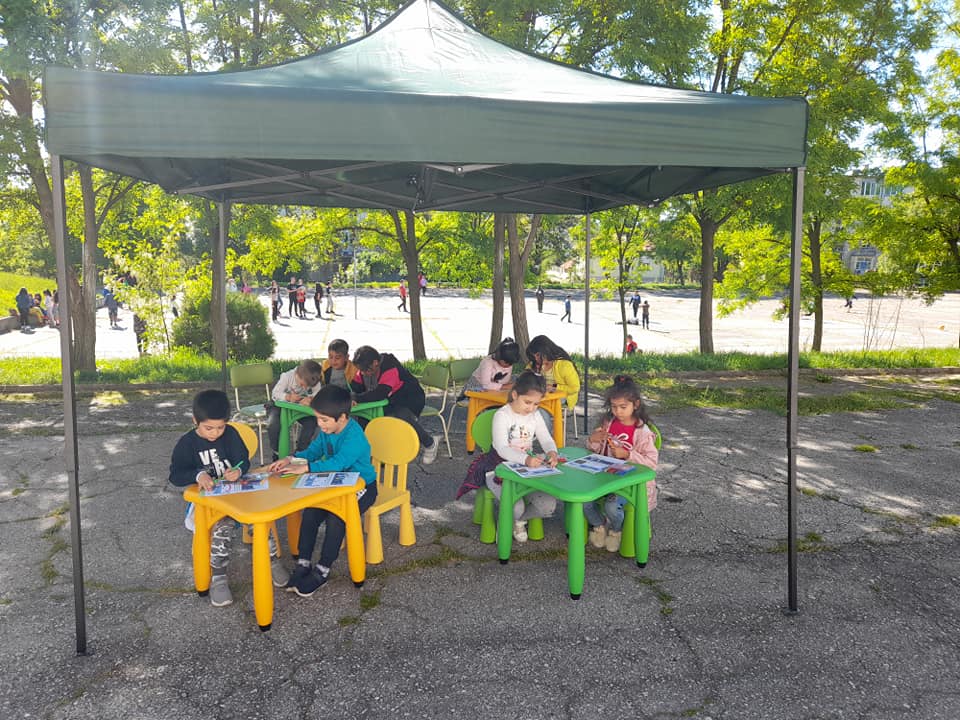 Забавление и обучение в училищния живот
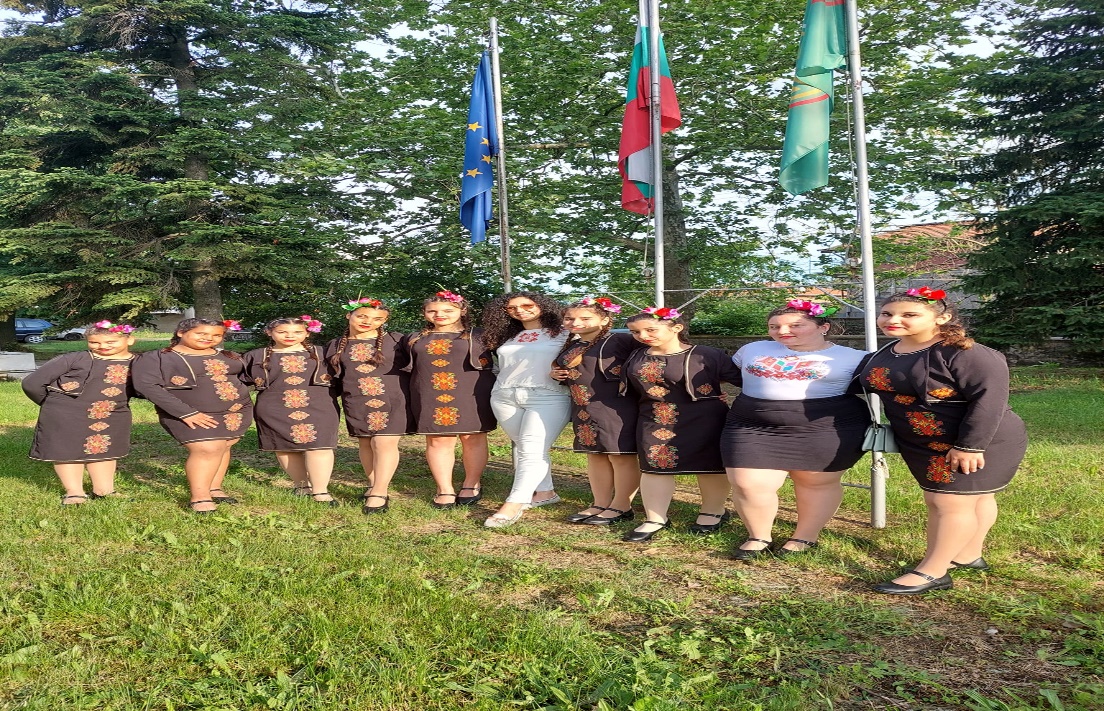 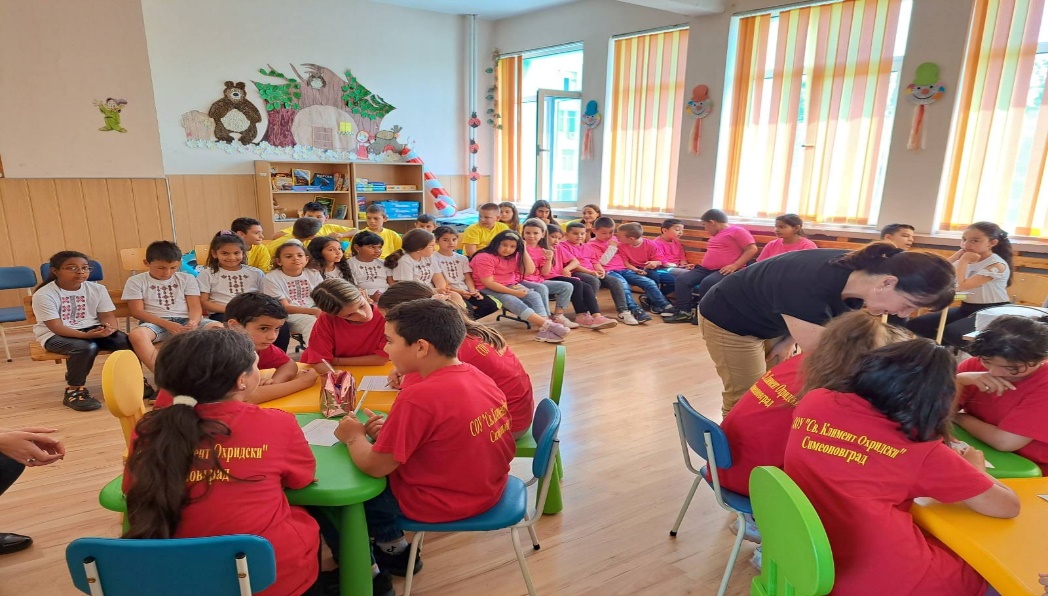 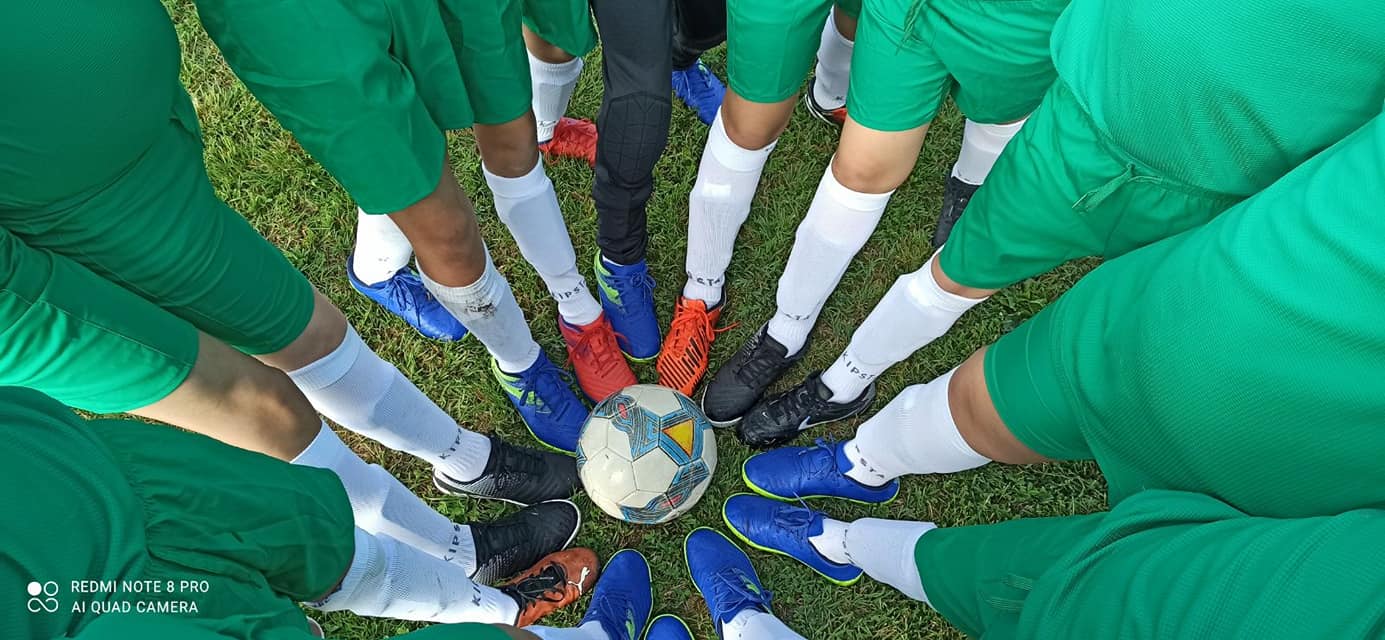 МАТЕРИАЛНО - ТЕХНИЧЕСКА БАЗА
Спортна площадка в двора на училището
Училището разполага с библиотека; 
Два компютърни кабинета с локална мрежа, постоянна интернет връзка, скенери, принтери, мултимедии;
Нов кабинет по теория на професия „Готвач“
Кабинет по готварство;
Нов кабинет по учебна практика на професия 
„ Машинен монтьор“;
Кабинет по БДП
Три кабинета по чуждоезиково обучение
Четири кабинета по математика
Кабинет по химия
Кабинет по биология
Четири кабинета по български език и литература
Два кабинета по история
Кабинет по изобразително изкуство
Физкултурен салон
Участие на ученици в програма еразъм+ и посещение на забележителности в различни страни професия готвач
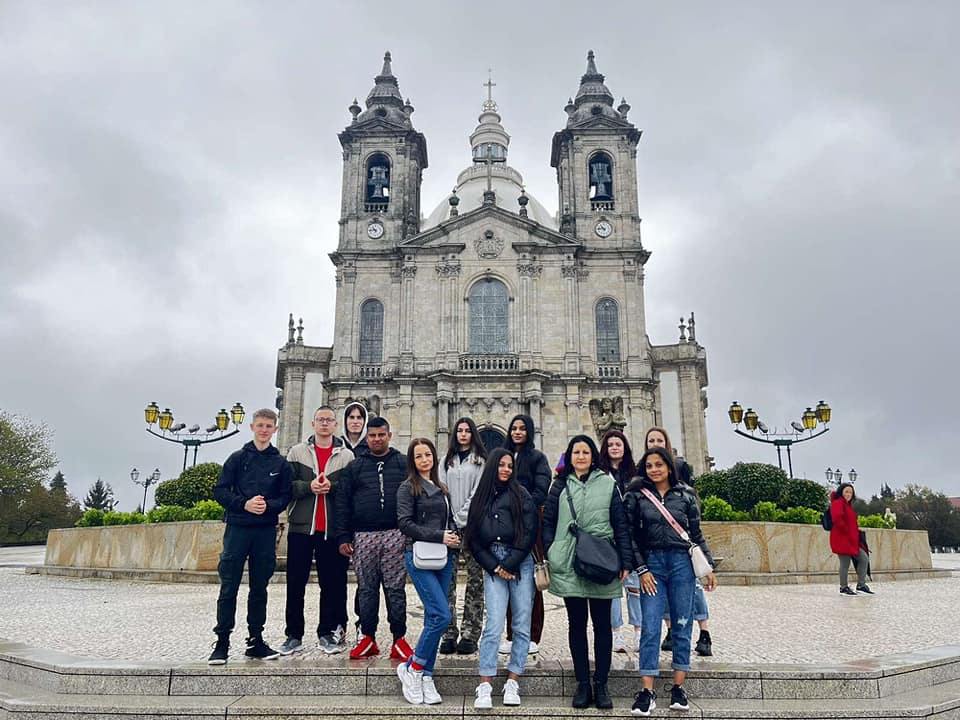 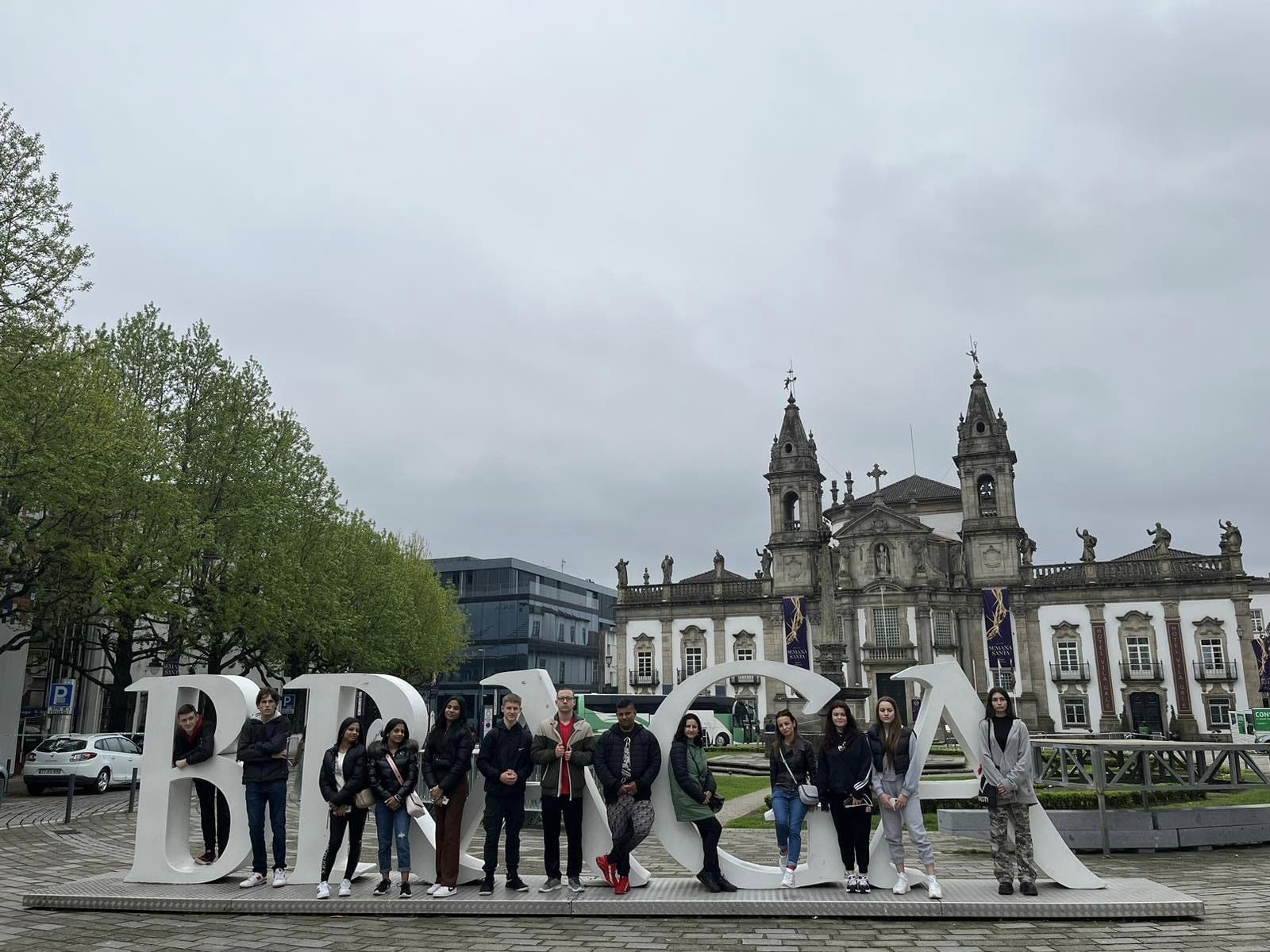 Програмите в които участва училището предлагат работа в реална работна среда и придобиване на безценен опит и сертификати от чужбина
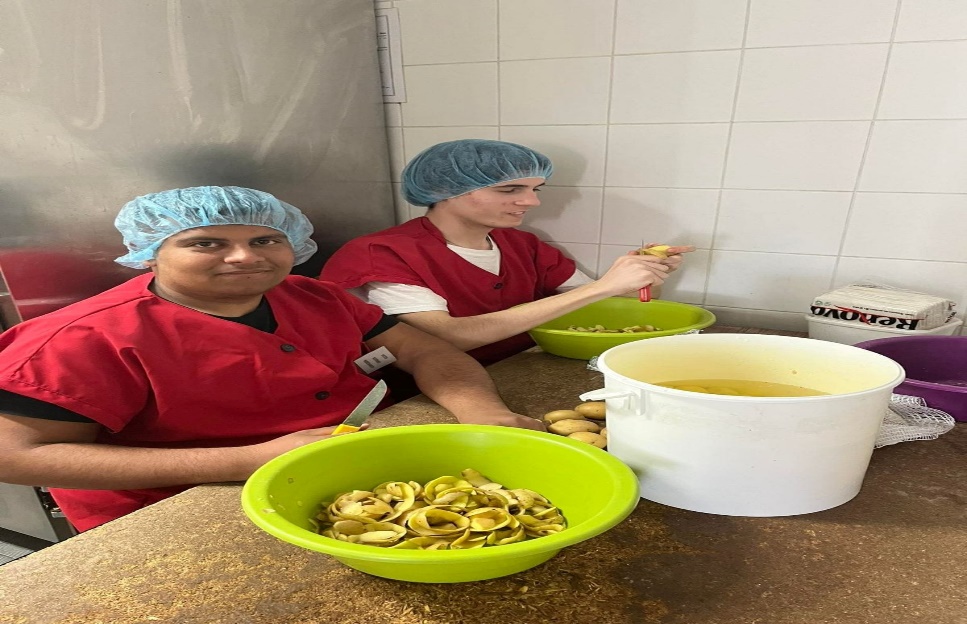 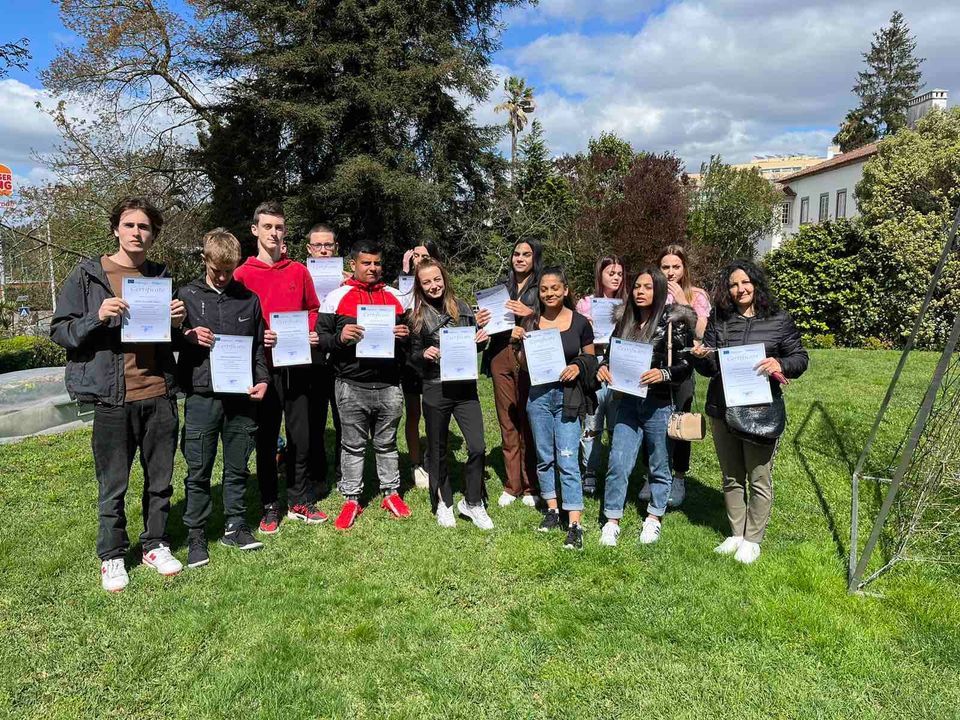 За втора поредна година училището печели участие в ученически практики 2 за работа в заведения в гр. Симеоновград които биват заплатени на учениците
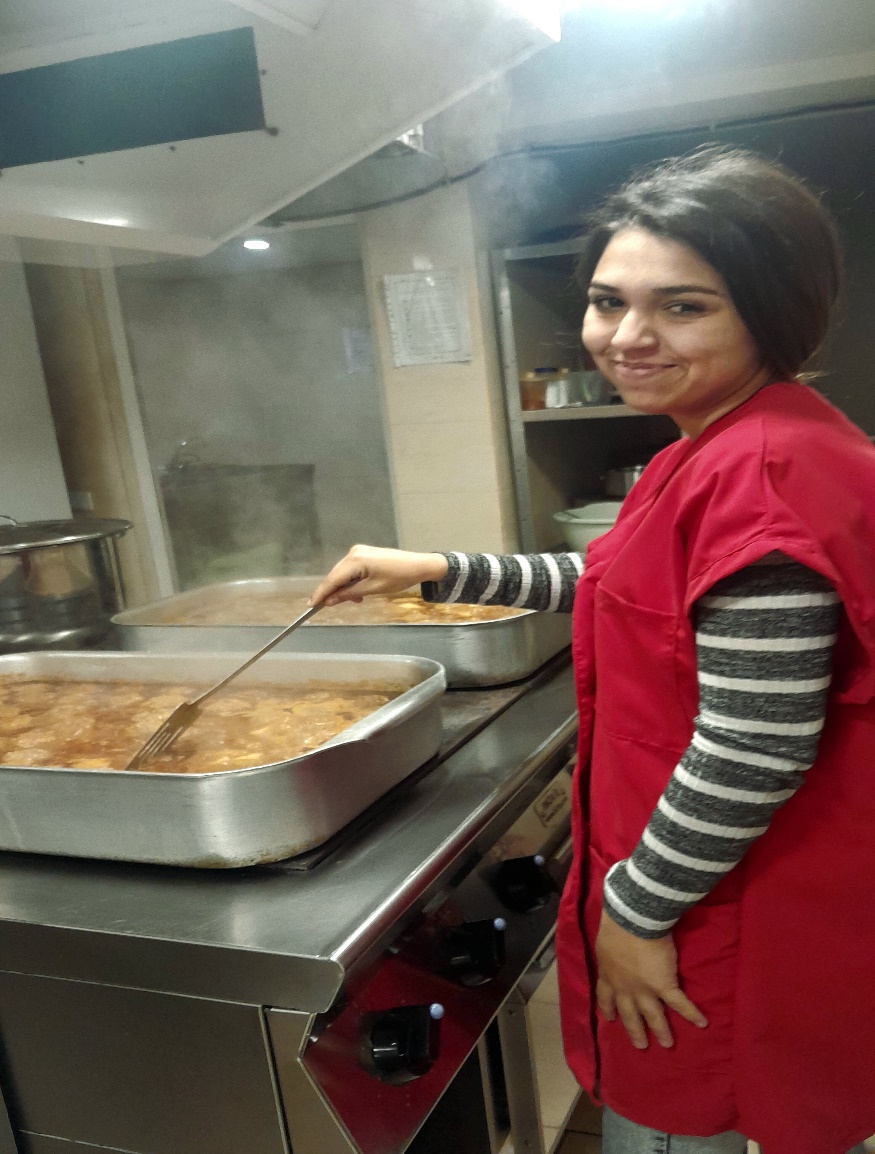 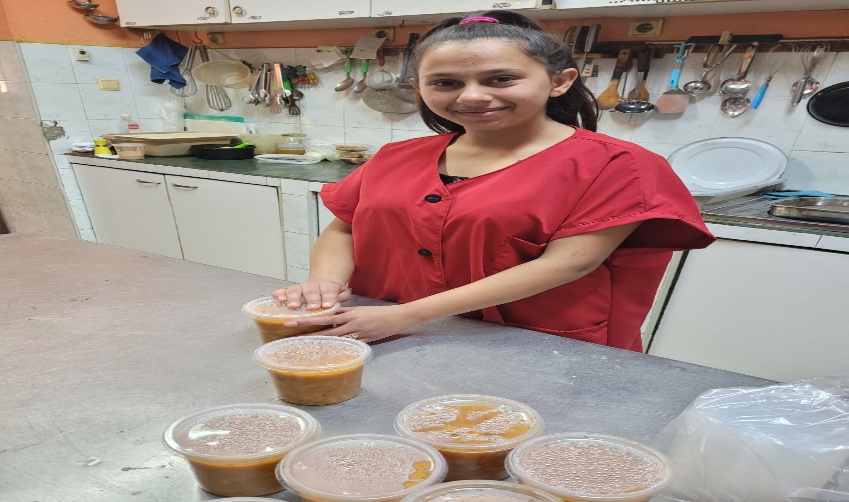 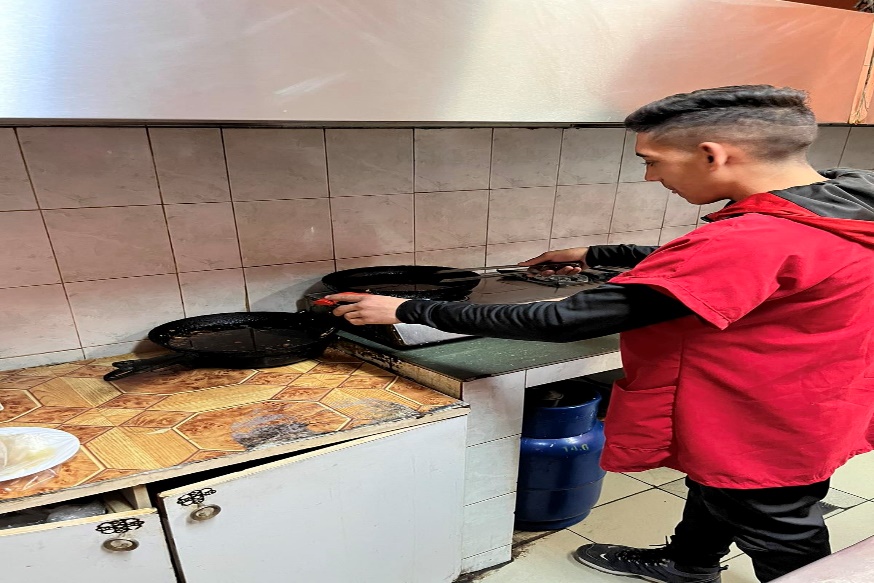 Часовете по теория и практика на специалността се провеждат в специализирани кабинети.
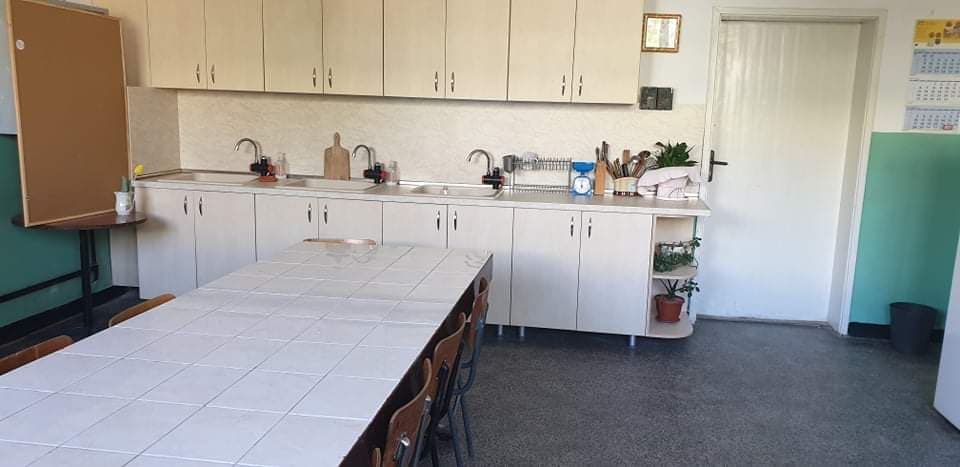 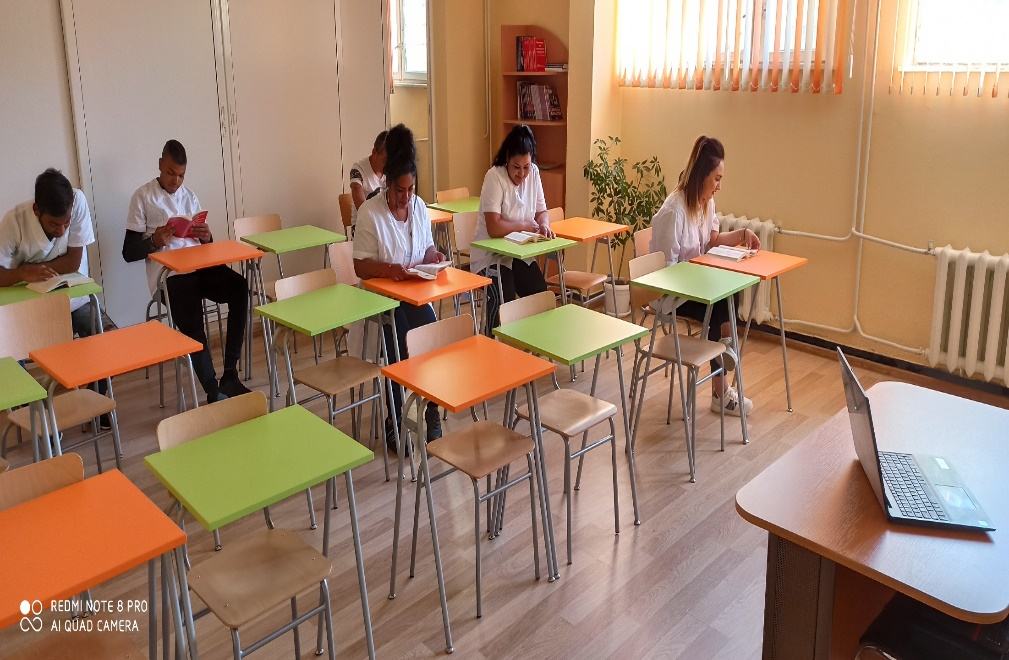 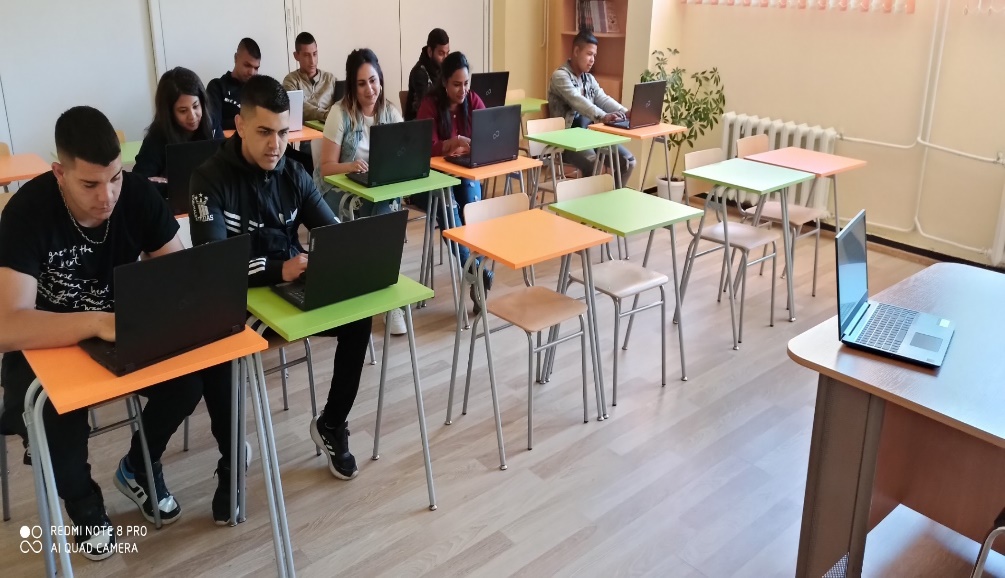 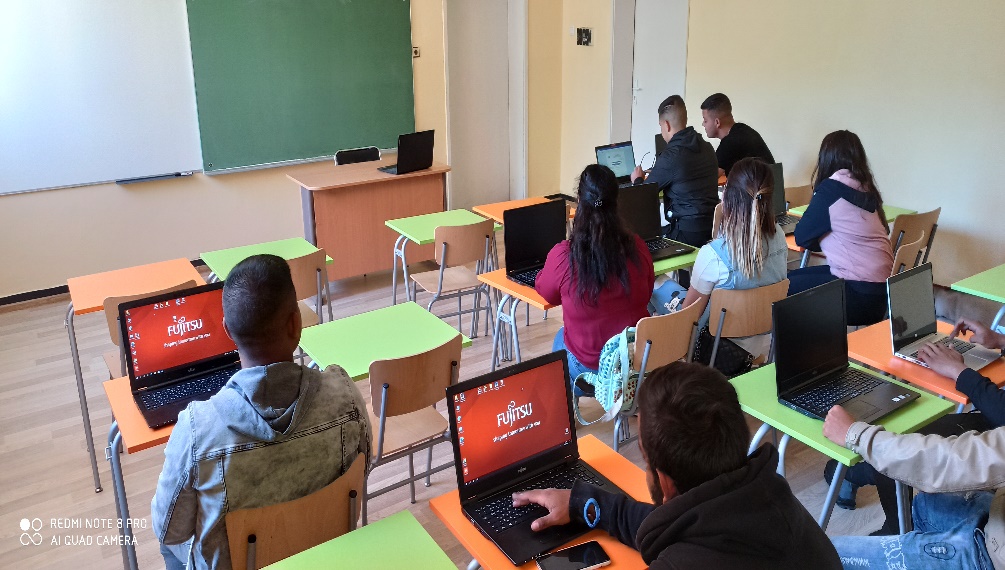 Изучавани профили и професии
Професия “Готвач”, 
Специалност “Производство на кулинарни   изделия и напитки”
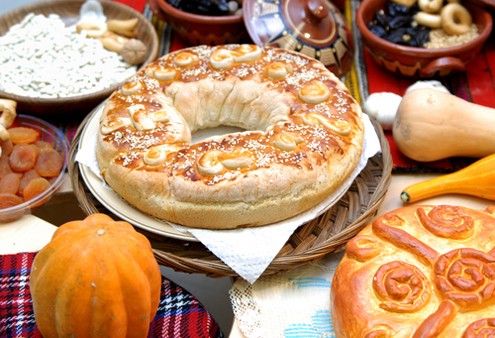 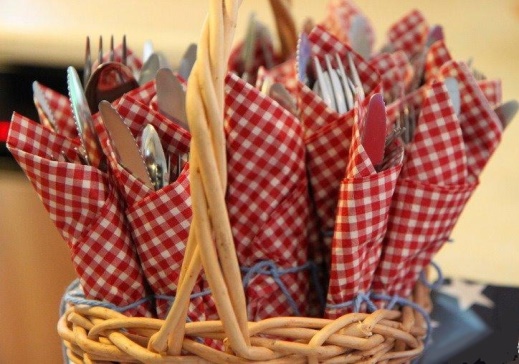 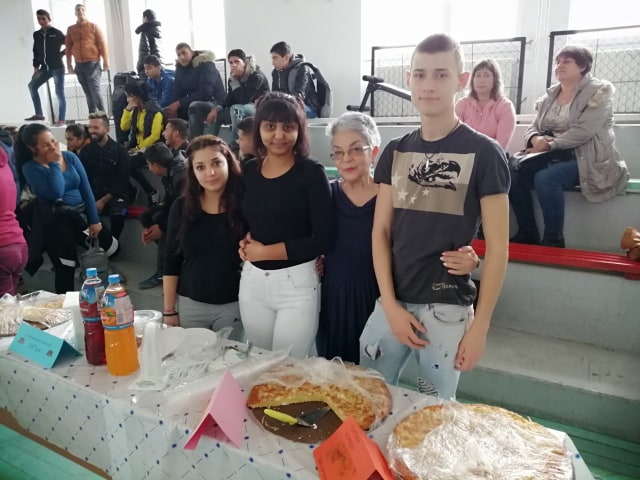 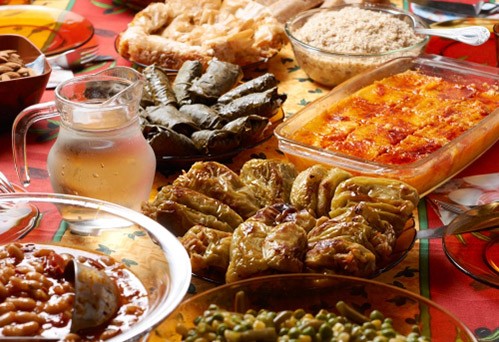 Първият прием е осъществен през 2009/2010 учебна година.
Български език и литература- НВО
 Математика - НВО
БЗО и Технологии
През учебната 2021 – 2022 г. се осъществи първи прием в осми клас по Професия “Машинен монтьор”, 
Специалност “Металообработващи машини” 
Със срок на обучение 5 години
Завършилите придобиват втора степен на професионална квалификация по професия“Машинен монтьор“
Балообразуващи предмети от НВО:Удвоени резултати по Български език и литература и Математика;
Балообразуващи предмети от Свидетелство за основно образование:
Физика и астрономия;
Технологии и предприемачество;
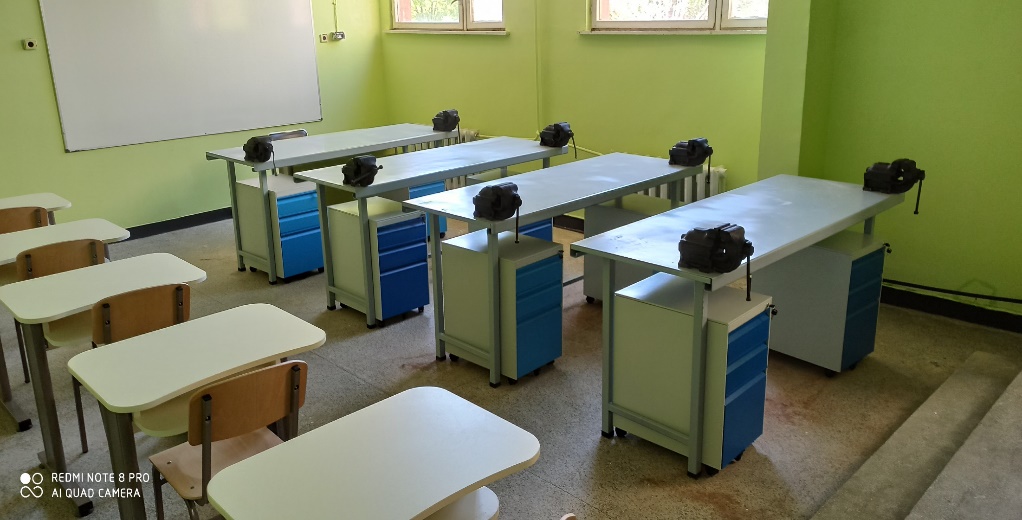 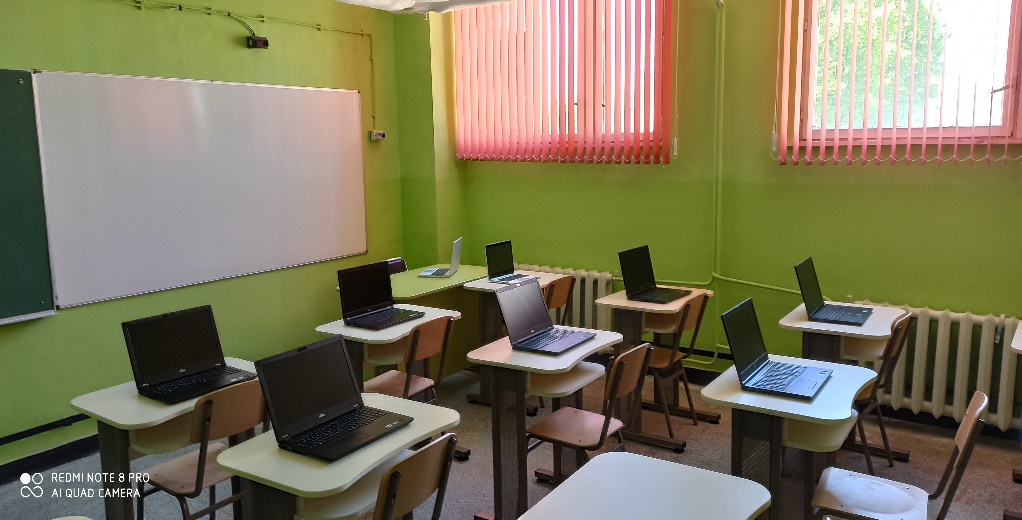 Работа в кабинета по практика професия Машинен монтьор
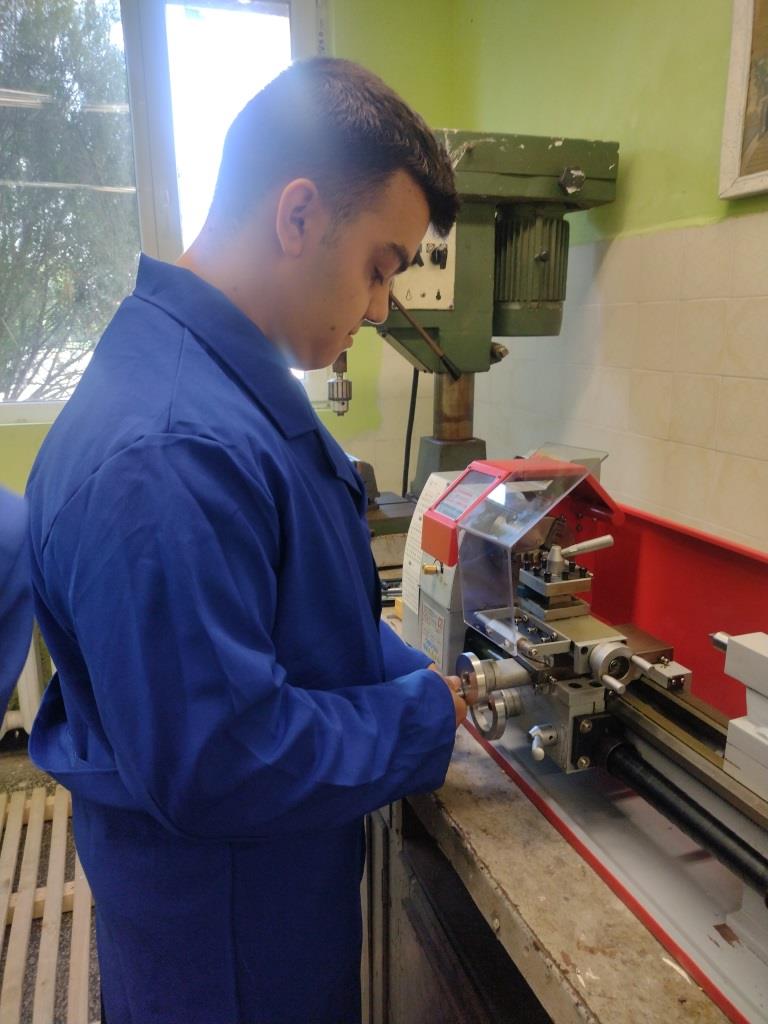 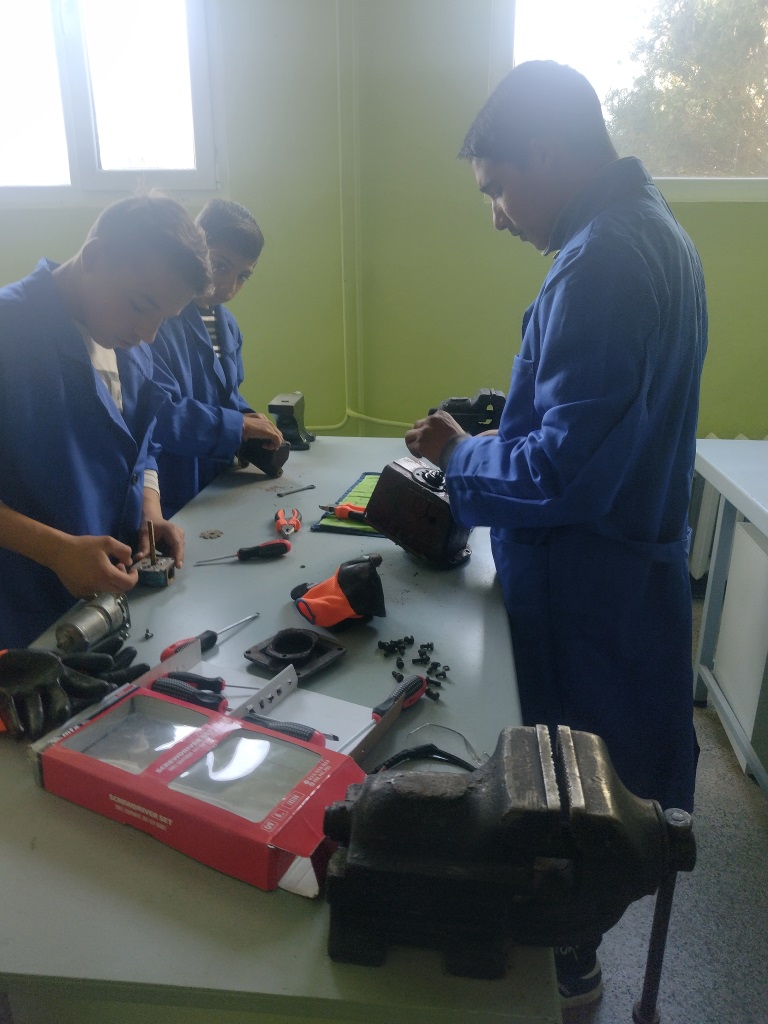 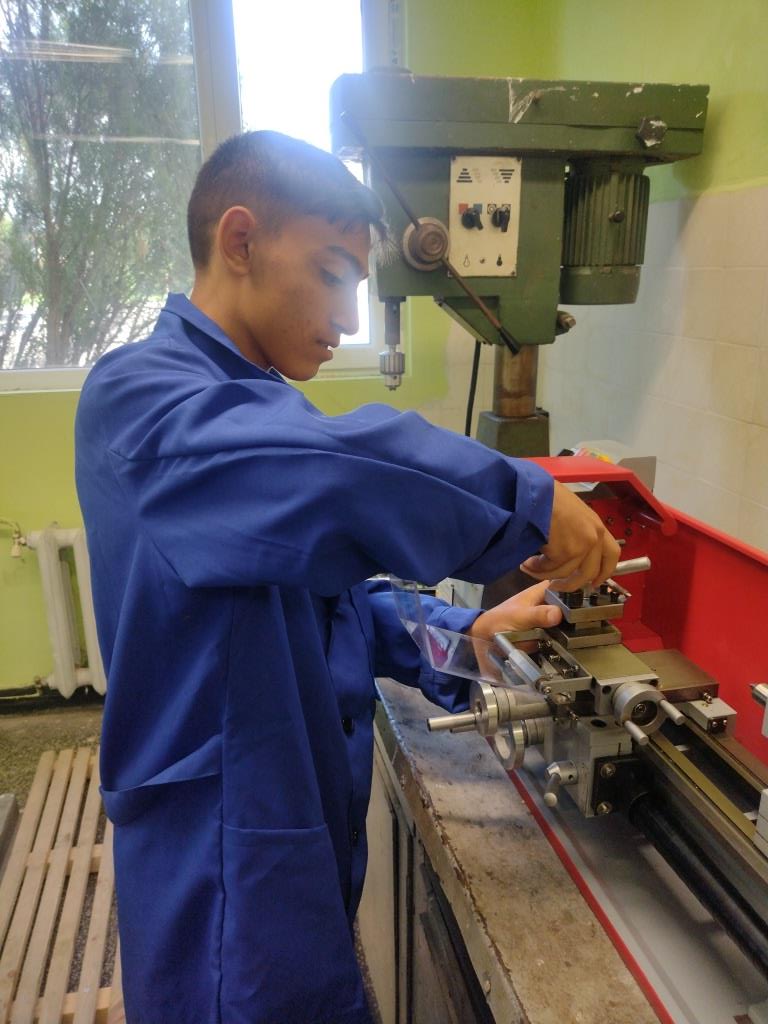 Предложения за план – прием за учебната 2024 - 2025 г.
Специалност “Производство на кулинарни 

изделия и напитки”, професия “Готвач” както и ,,Машинен монтьор“ – прием след 7-ми клас
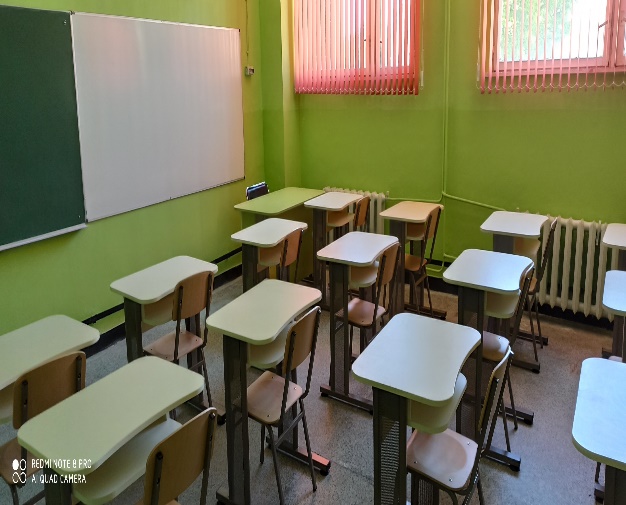 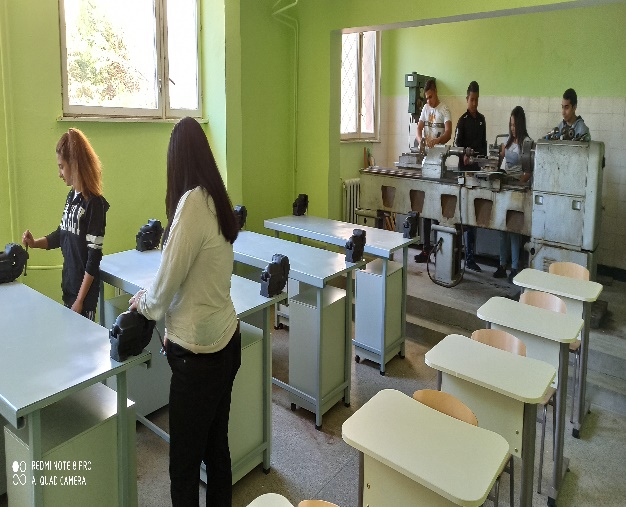 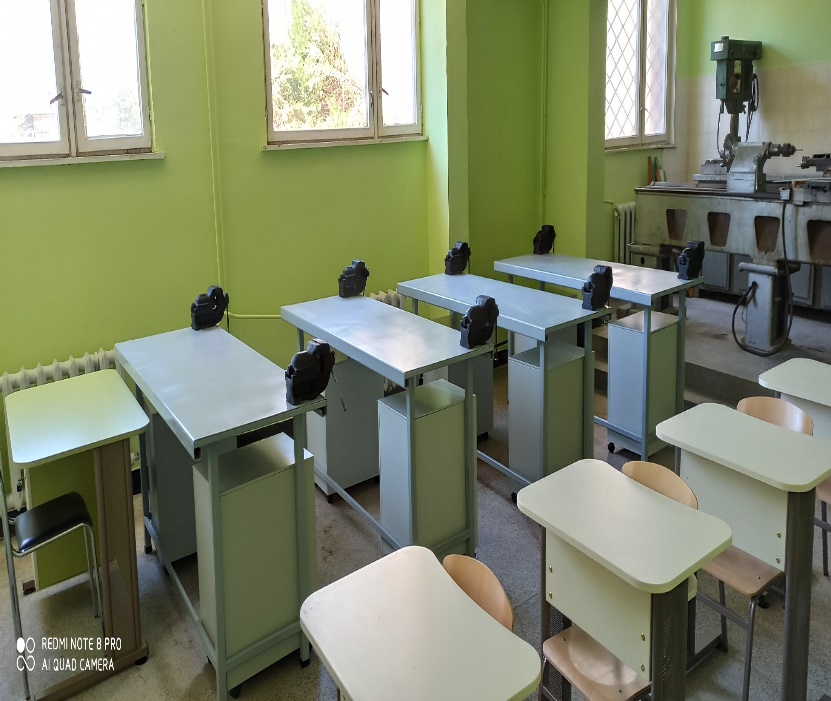 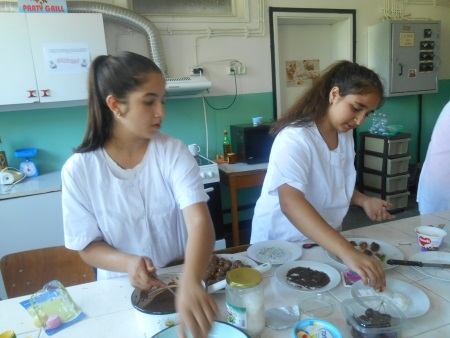 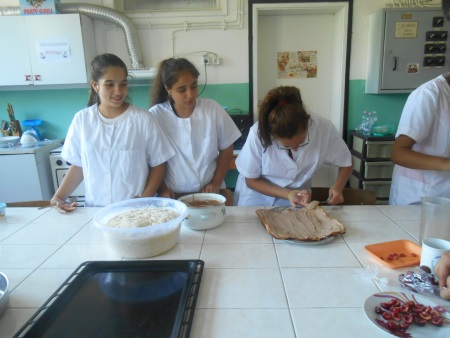 Завършване и удостоверяване на професионалното образование
Пълният курс на обучение за 8 – 12 клас 
   дава възможност за:  

Придобиване право за явяване на държавни зрелостни изпити за средно образование;
Придобиване право за явяване на държавни изпити за втора степен на професионална квалификация.
Очакваме ви !
Заповядайте при нас!
СУ ”Свети Климент                                      Охридски”    Симеоновград
Ние, колектива на училището ще сбъднем Вашите мечти !
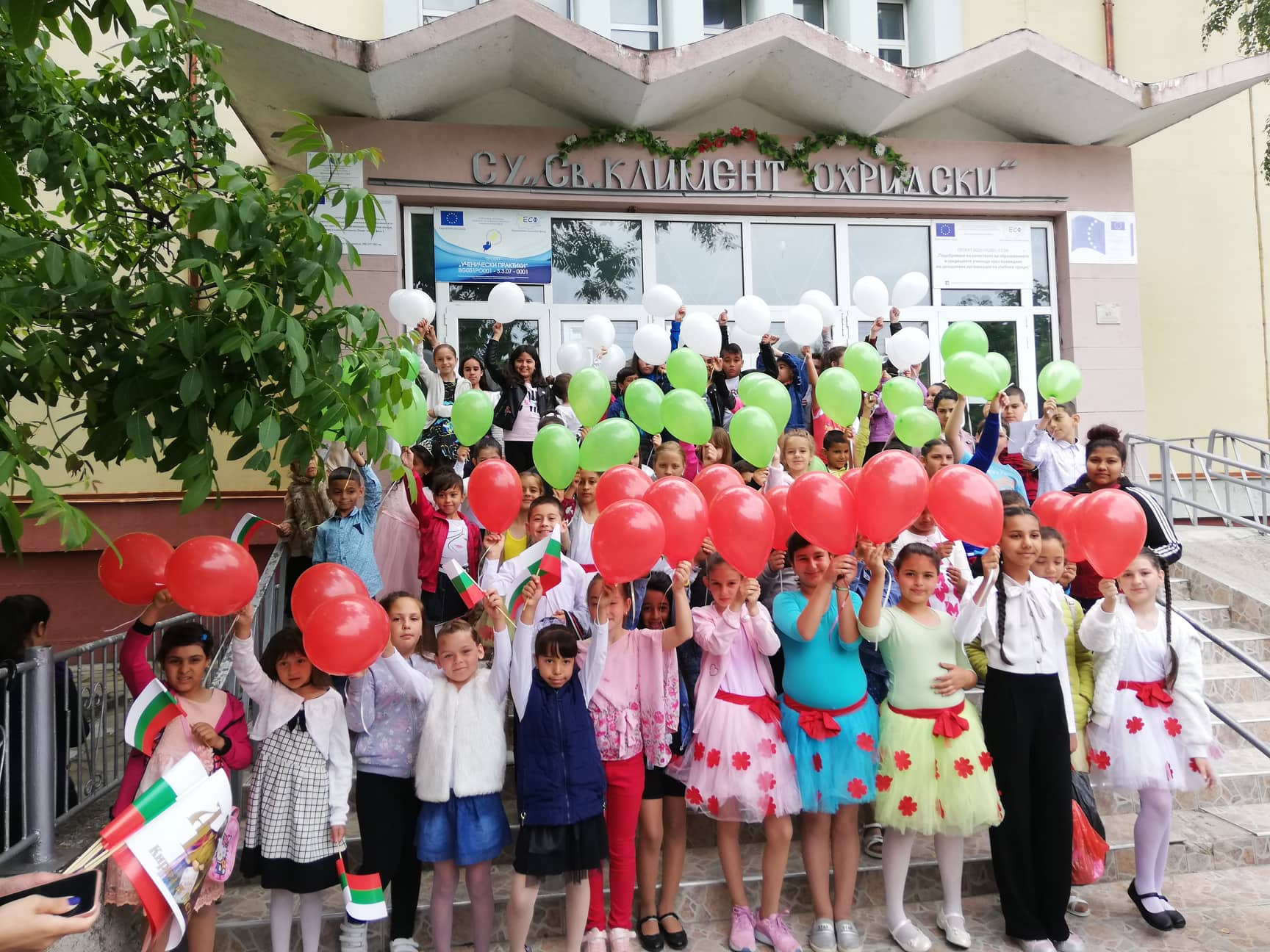